Государственное бюджетное общеобразовательное   учреждение Самарской области  средняя общеобразовательная школа №1 «Образовательный центр» 
имени 21 армии Вооруженных сил СССР п.г.т. Стройкерамика   
муниципального района Волжский Самарской области
структурное подразделение «Детский сад «Солнышко
«Математика в фигурах»дидактическое пособие для детей старшего дошкольного возраста
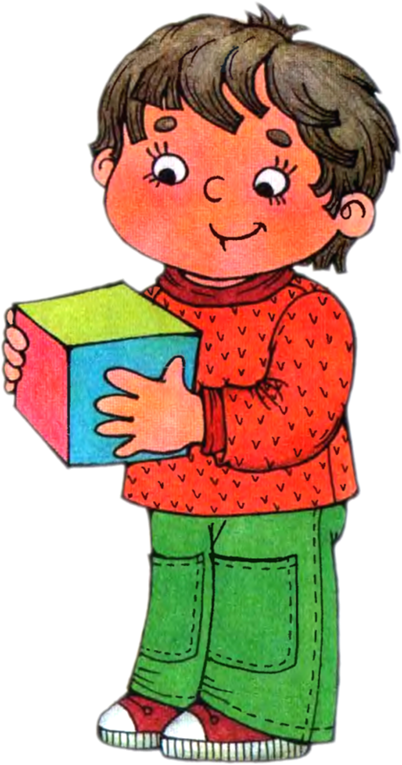 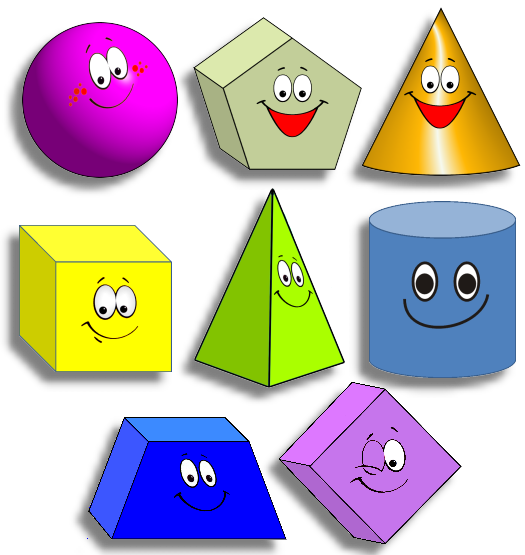 Автор:
Родионова  
Татьяна Васильевна
Цели:
- упражнять детей в узнавании и назывании геометрических фигур,                             в сравнении фигур по трем признакам;
- закрепить умение детей разбивать группу предметов по цвету, форме, величине;
- познакомить детей с таблицей (математическим домиком), учить детей ориентироваться в таблице (определять и называть  «адрес» каждого жильца домика);
- развивать умение детей продолжить заданную закономерность;
- оценивать результат работы (получилось – не получилось), исправлять ошибки;
- развивать память, внимание, мышление;
развивать коммуникативные умения: помогать друг другу при выполнении заданий, выражать свои действия в речи.
Навигация:  
- последовательный переход к следующему слайду осуществляется по стрелке               ;
- для возврата к перечню игр используйте управляющую кнопку              , 
 к описанию игры  -              , выход из игры  -          .
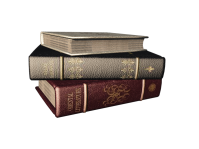 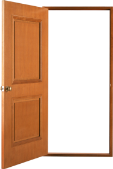 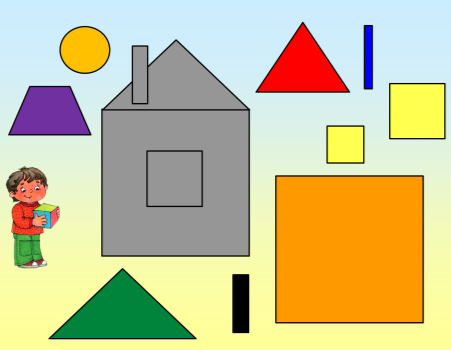 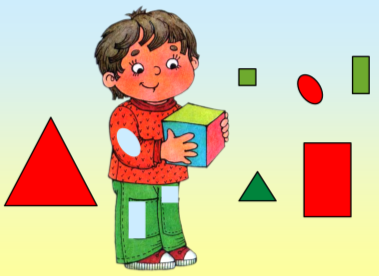 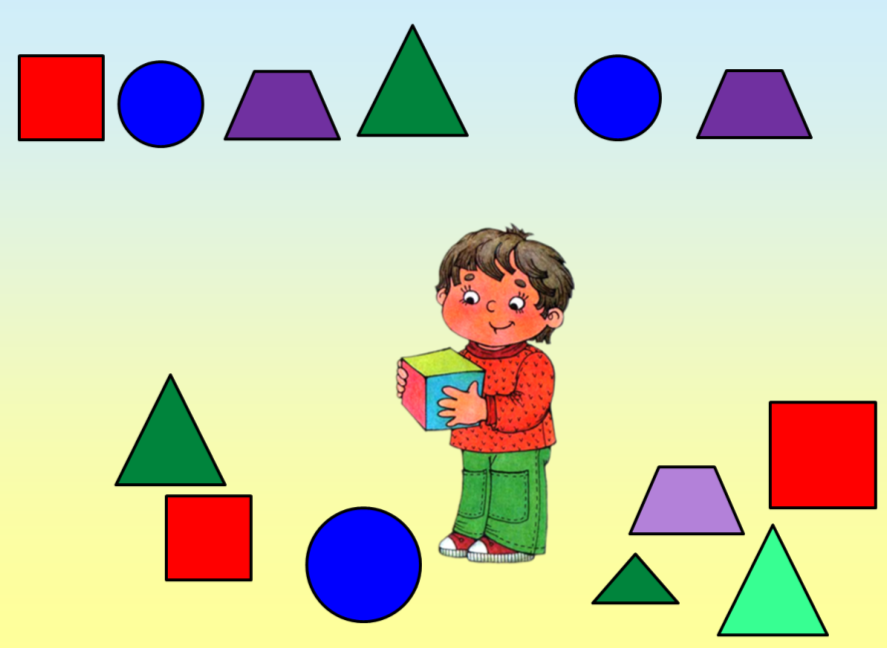 ПОСТРОЙ ДОМ
ЗАПЛАТКИ
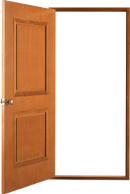 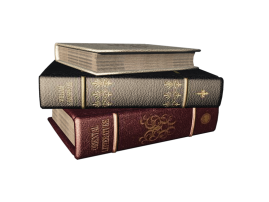 ПРОДОЛЖИ ЦЕПОЧКУ
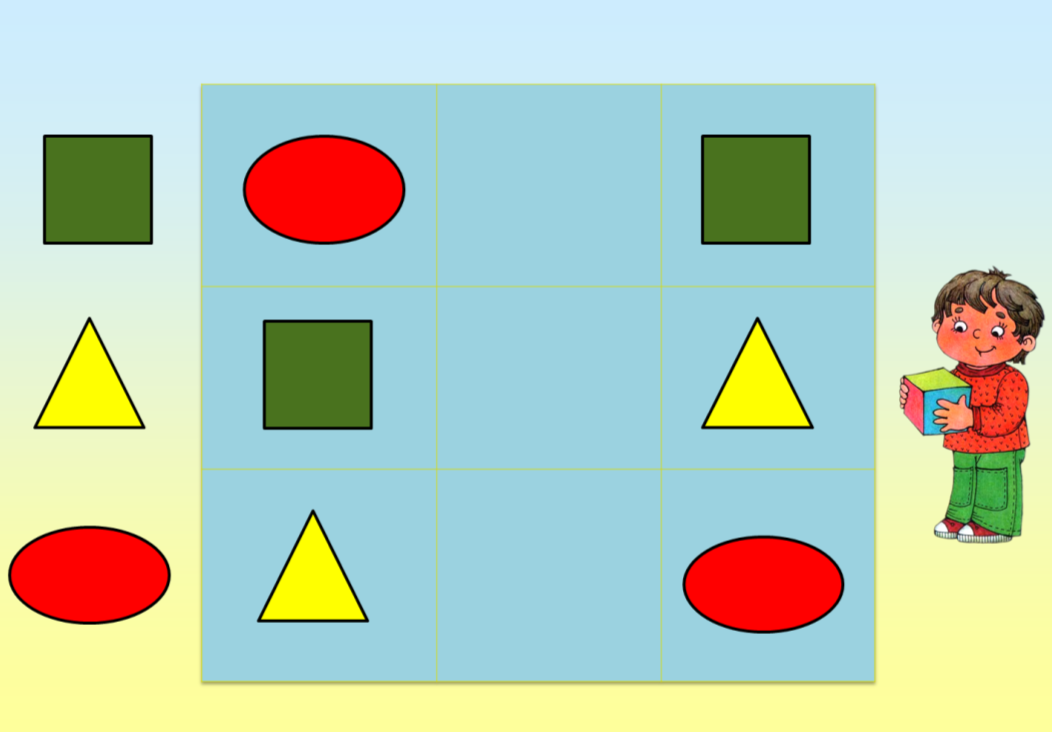 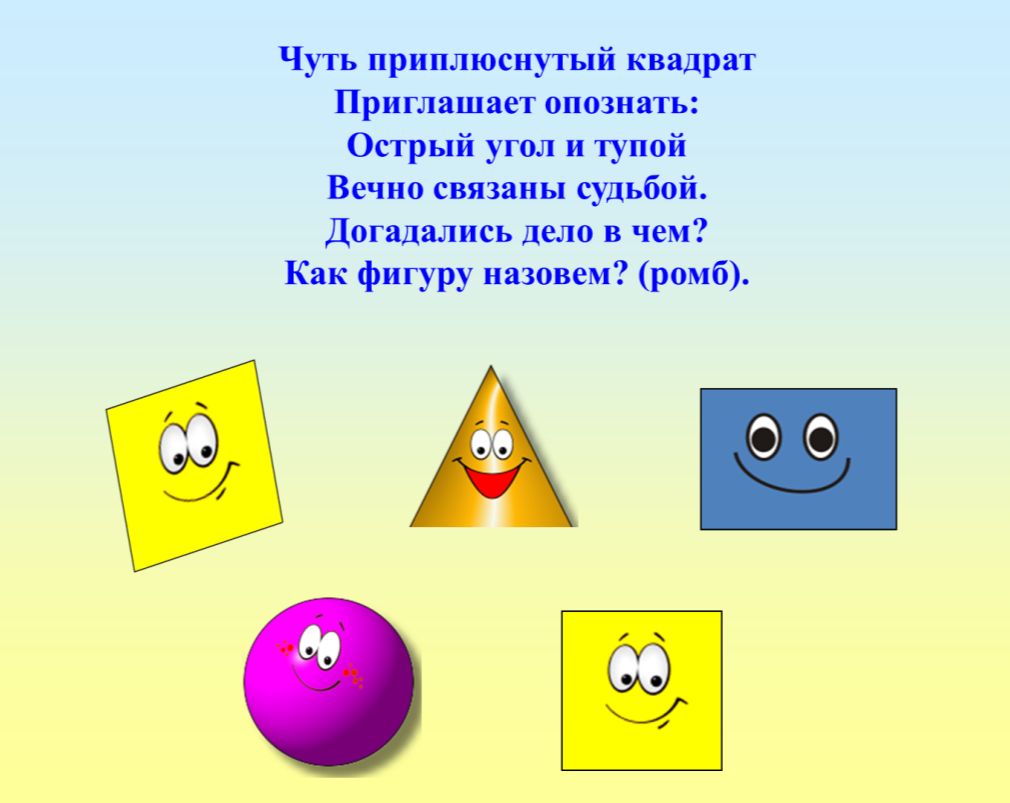 ФИГУРКИ 
В ДОМИКАХ
ЗАГАДКИ
«ЗАПЛАТКИ»


Дидактическая задача: упражнять детей в выборе нужных геометрических фигур, закрепить знания  
                                              цвета, размер.

Навигация:   - последовательный переход к следующему слайду осуществляется по стрелке                     ;

                         - для возврата к перечню игр используйте управляющую кнопку                      , 

                            к описанию игры  -                  , выход из игры  -                .
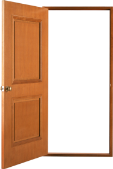 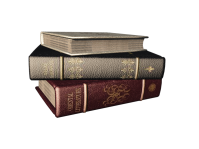 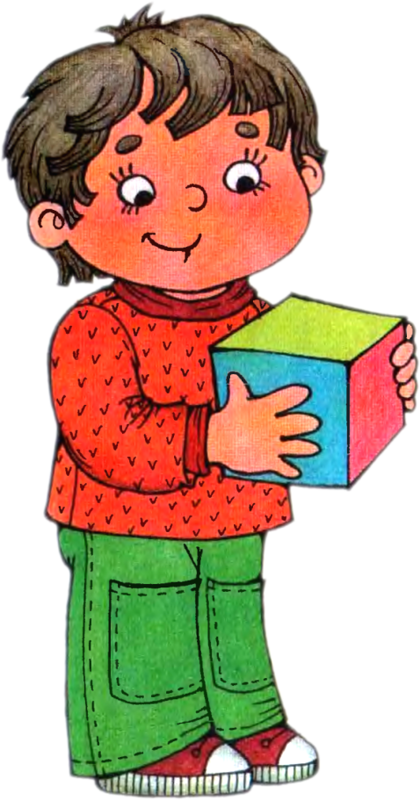 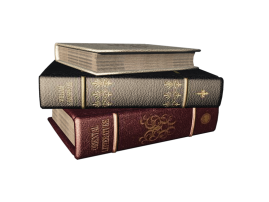 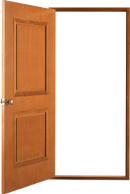 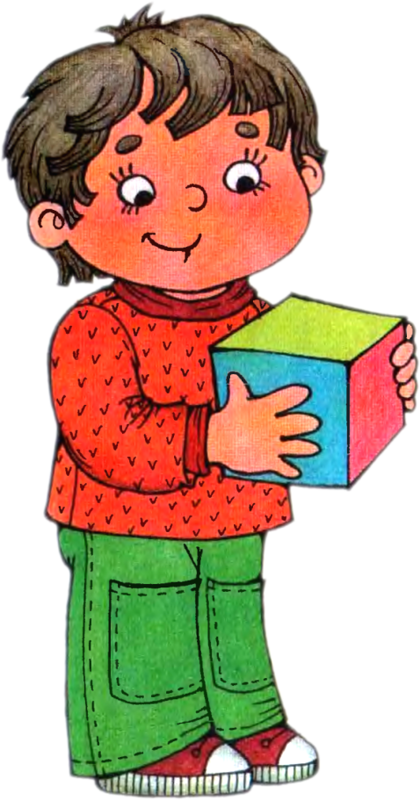 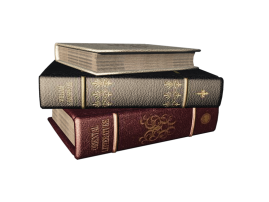 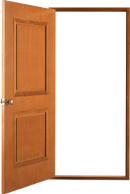 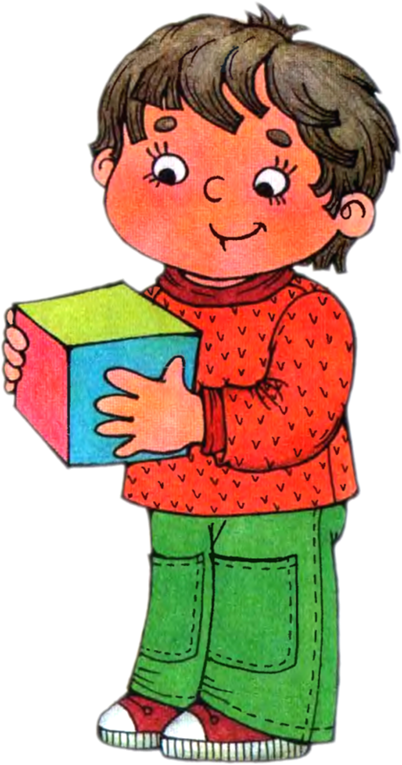 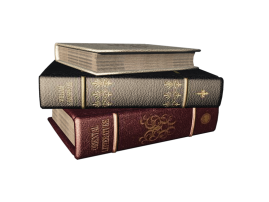 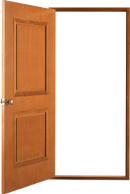 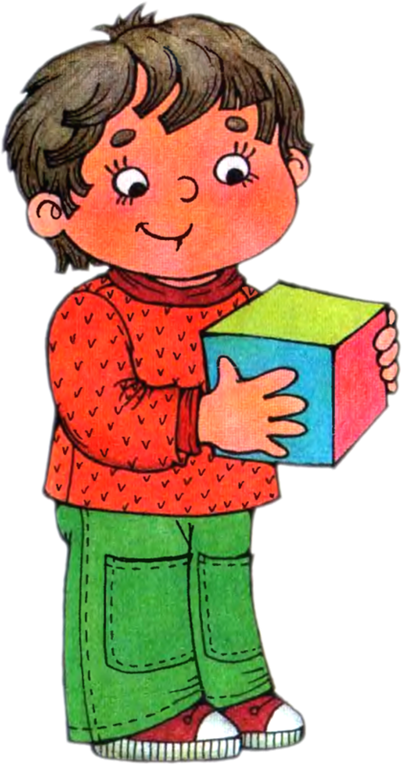 «ПОСТРОЙ ДОМ»


Дидактическая задача: упражнять детей в   умении находить нужные геометрические фигуры 
                                              по образцу.

Навигация:   - последовательный переход к следующему слайду осуществляется по стрелке                     ;

                         - для возврата к перечню игр используйте управляющую кнопку                      , 

                           к описанию игры  -                  ,  выход из игры  -                 .
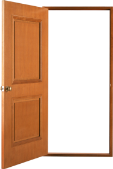 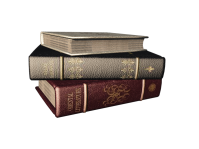 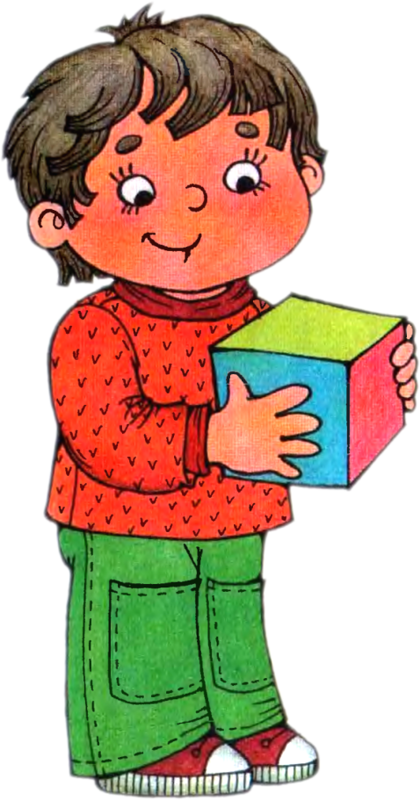 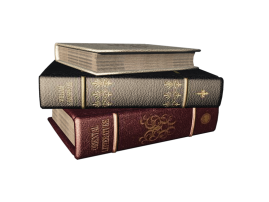 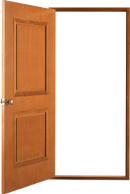 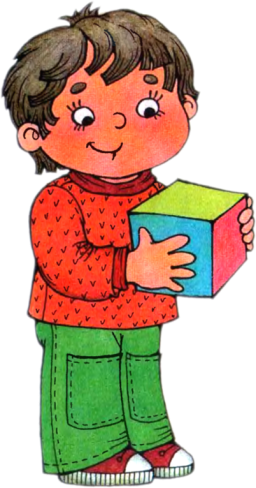 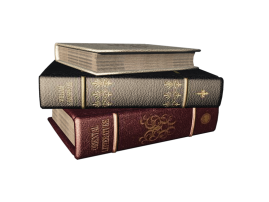 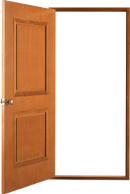 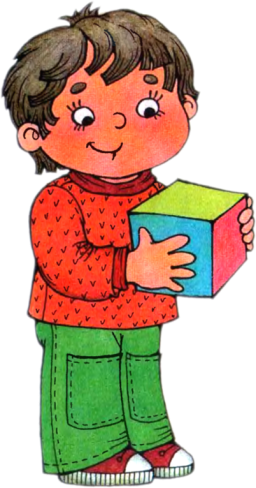 «ЗАГАДКИ»


Дидактическая задача: развивать у  детей логическое мышление, упражнять в знании геометрических 
                                              фигур.

Навигация:   - последовательный переход к следующему слайду осуществляется по стрелке                     ;

                         - для возврата к перечню игр используйте управляющую кнопку                      , 

                            к описанию игры  -                    ,  выход из игры  -                    .
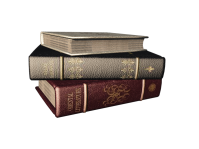 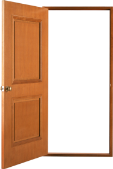 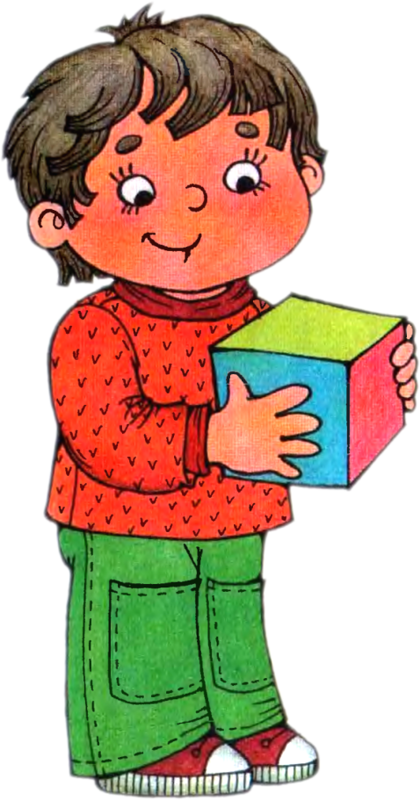 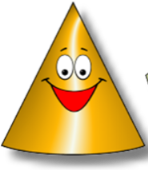 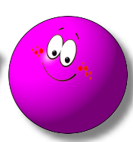 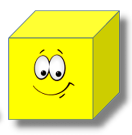 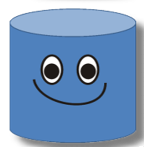 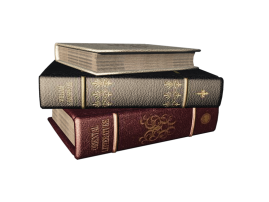 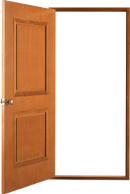 Он похож на колесо,
А еще на букву О.
По дороге катится
И в ромашке прячется.
Нрав его совсем не крут.
Догадались? Это - (круг)
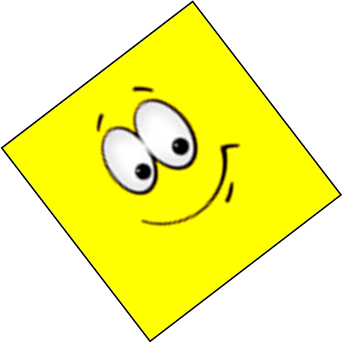 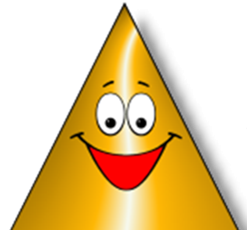 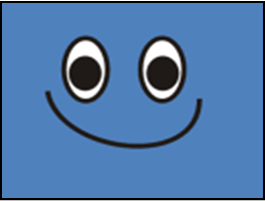 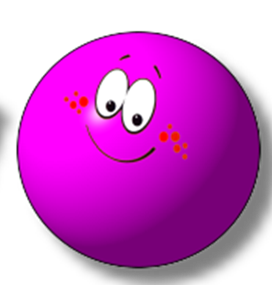 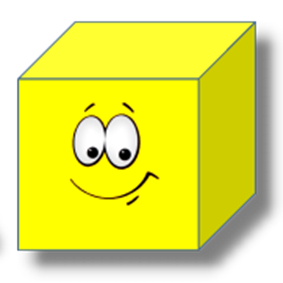 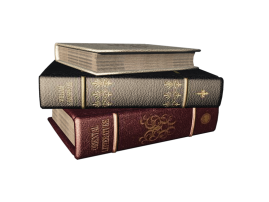 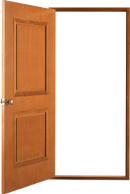 На фигуру посмотри
И в альбоме начерти 
Три угла. Три стороны
Меж собой соедини.
Получился не угольник,
А красивый… (треугольник).
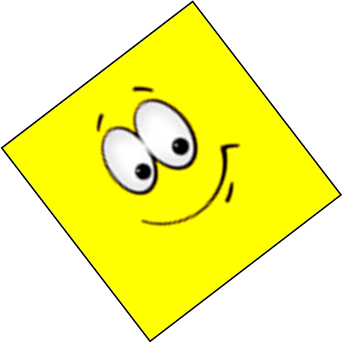 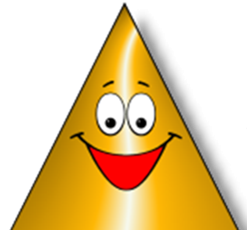 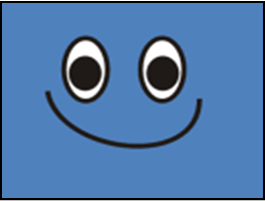 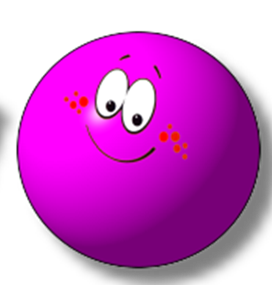 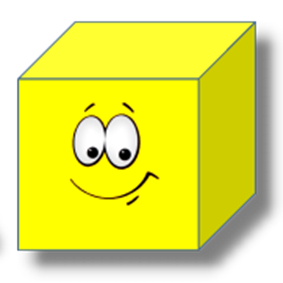 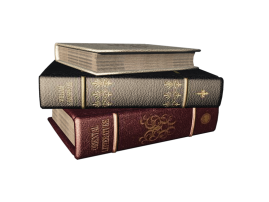 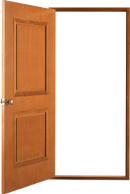 Я фигура – хоть куда,
Очень ровная всегда,
Все углы во мне равны
И четыре стороны.
Кубик – мой любимый брат,
Потому что я…. (квадрат).
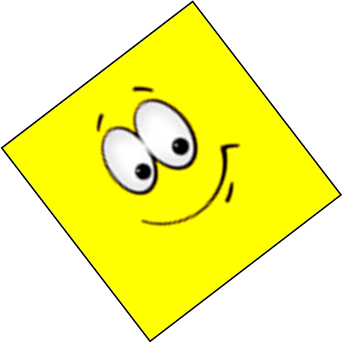 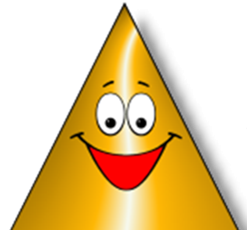 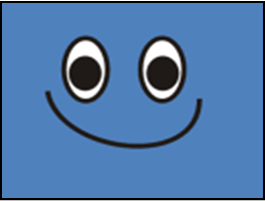 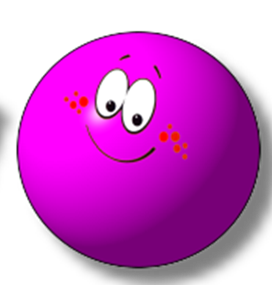 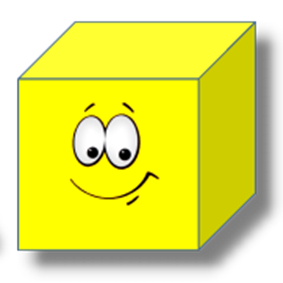 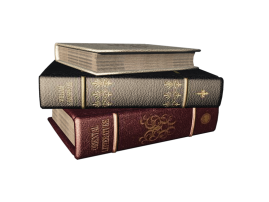 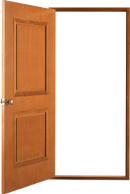 Чуть приплюснутый квадрат
Приглашает опознать:
Острый угол и тупой
Вечно связаны судьбой.
Догадались дело в чем?
Как фигуру назовем? (ромб).
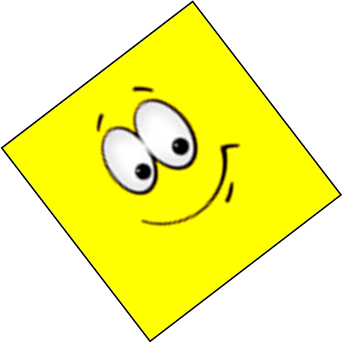 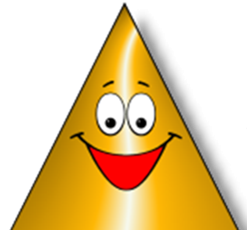 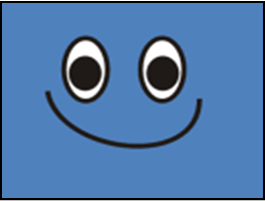 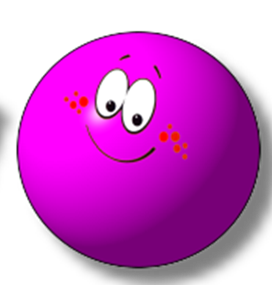 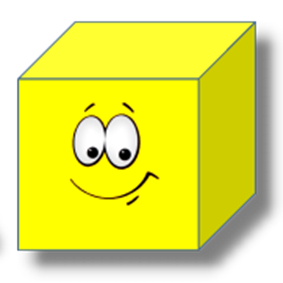 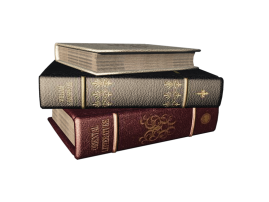 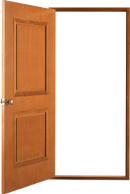 Треугольник подпилили
И фигуру получили:
Два тупых угла внутри
И два острых – посмотри. 
Не квадрат, не треугольник,
А похож на многоугольник. (трапеция).
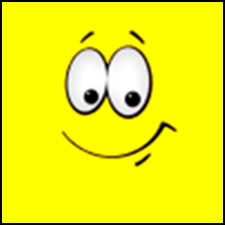 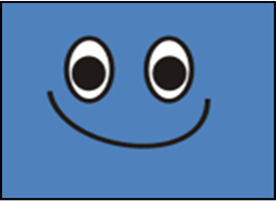 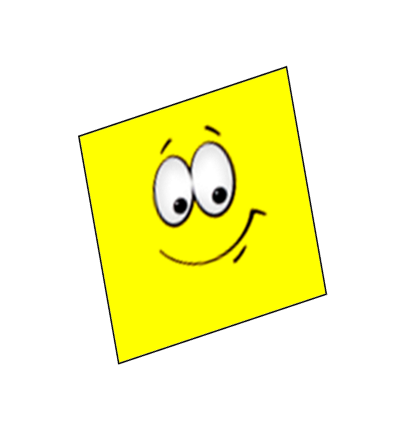 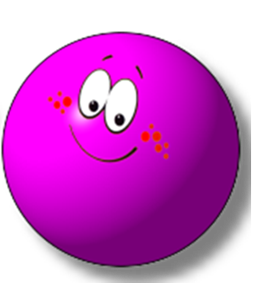 «ПРОДОЛЖИ ЦЕПОЧКУ»


Дидактическая задача: развивать у  детей логическое мышление, упражнять в знании геометрических 
                                              фигур (продолжить логическую цепочку из геометрических фигур)

Навигация:   - последовательный переход к следующему слайду осуществляется по стрелке                     ;

                         - для возврата к перечню игр используйте управляющую кнопку                      , 

                           к описанию игры  -                    ,  выход и з игры    -               .
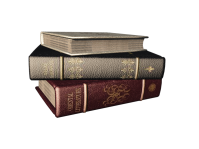 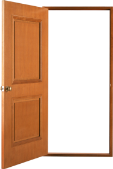 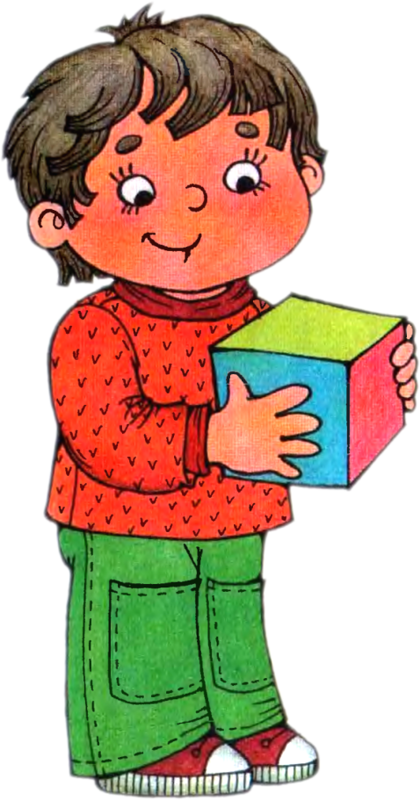 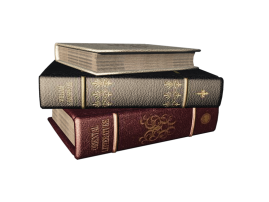 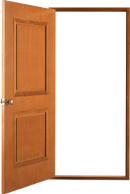 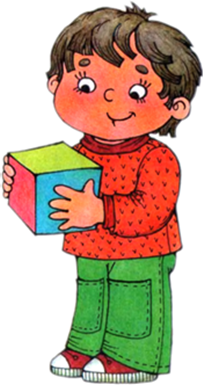 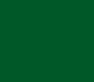 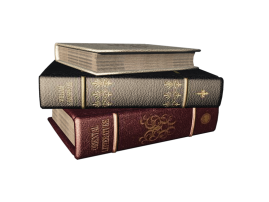 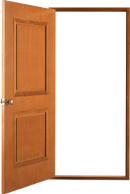 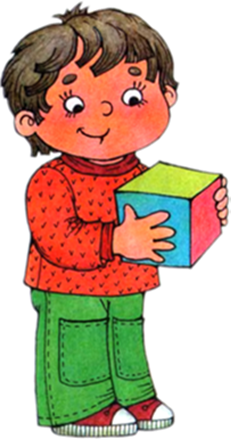 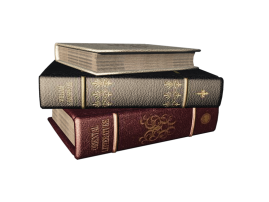 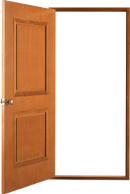 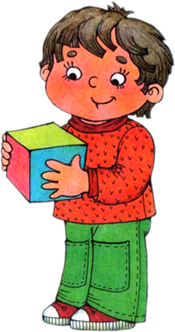 «ФИГУРКИ В ДОМИКАХ»


Дидактическая задача: развивать у  детей зрительно-мыслительный анализ расположения фигур  
                                             упражнять в знании геометрических фигур.

Навигация:   - последовательный переход к следующему слайду осуществляется по стрелке                     ;

                         - для возврата к перечню игр используйте управляющую кнопку                      , 

                            к описанию игры  -                     ,  выход из игры  -                  .
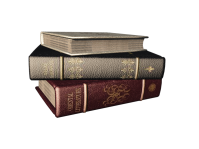 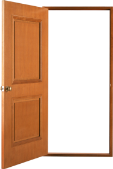 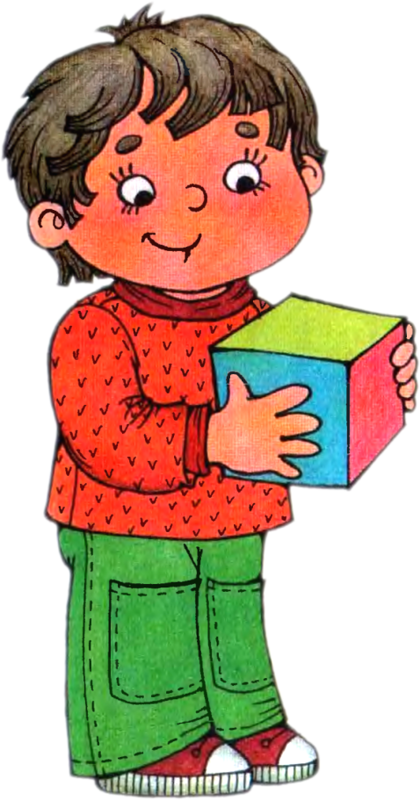 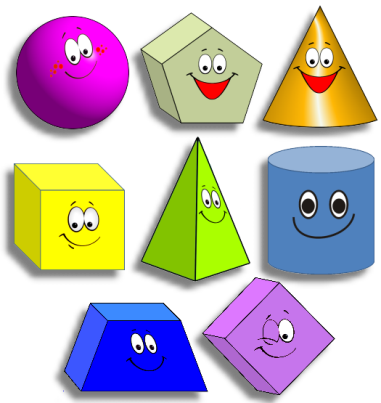 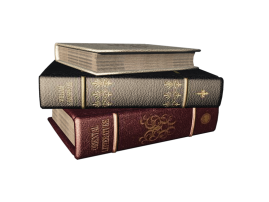 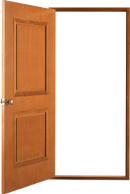 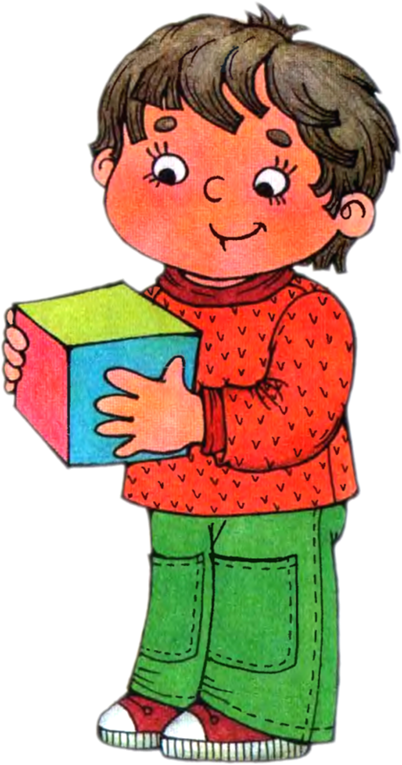 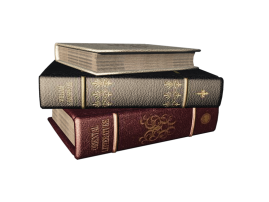 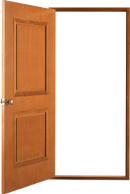 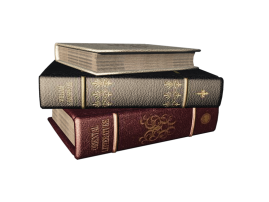 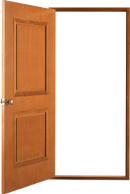 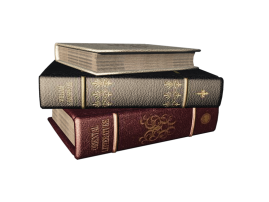 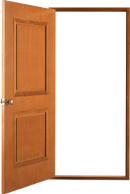 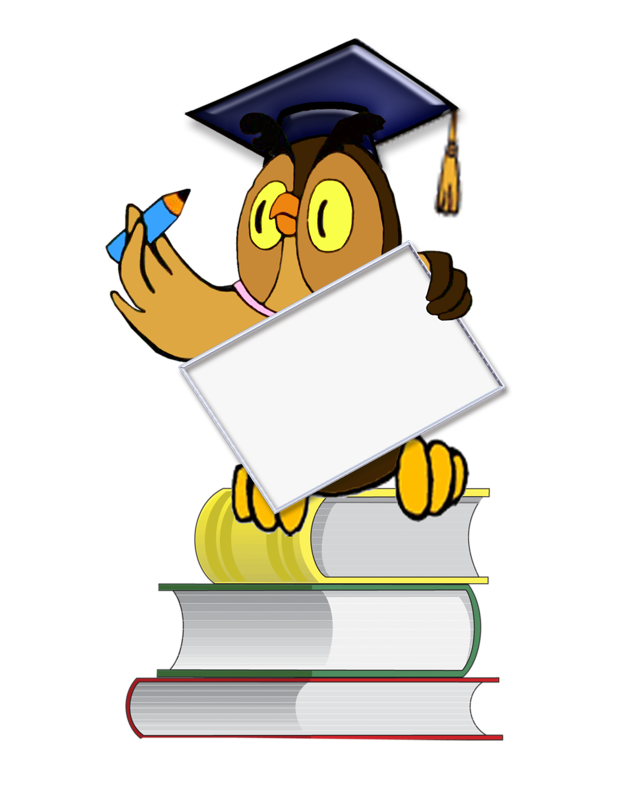 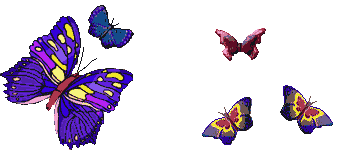 МОЛОДЕЦ!!!
Список использованных ресурсов:

http://img-fotki.yandex.ru/get/6500/130782014.294/0_8fc11_b4d25e17_XL

http://img-fotki.yandex.ru/get/4400/natali73123.e5/0_3b7cc_8d093e9b_XL.jpg

http://savepic.su/422861.png

http://onlinetestpad.com/filestest/0008500-0009000/8706/12.png

http://s019.radikal.ru/i611/1306/f5/eb0e90d21dc9.gif

http://img-fotki.yandex.ru/get/5305/107153161.78c/0_9056e_5bddb541_XL